Intelligens rendszerfelügyelet (VIMIA370)
Konfigurációkezelés Windowson
Micskei Zoltán
http://mit.bme.hu/~micskeiz
[Speaker Notes: Utolsó módosítás: 2013. 03. 27.]
A félév eddigi anyagai
Modellezés
Szkriptelés
Címtárak

Konfigurációkezelés
Konfigurációkezelés  alapok
Konfigurációkezelés Windowson
Konfigurációkezelés általánosan
Kliens
Kliens
lib/tool
Hordozóprotokoll
Operációk
Adatok
Konfigurációs adatbázis/
Konfiguráció-menedzser
„Provider”
„Provider”
„Provider”
„Provider”
[Speaker Notes: Ez volt az általános séma, amit előző előadáson felrajzoltunk.]
Konfigurációkezelés Windowson
Kliens
Kliens
lib/tool
Hordozóprotokoll
Operációk
Adatok
Windows Management Instrumentation (WMI)
MOF
„Provider”
„Provider”
„Provider”
„Provider”
Windows Management Instrumentation (WMI)
WMI felhasználói szemszögből
CIM Object Manager (CIMOM) Windowsra
„winmgmt” szolgáltatás
Kiterjesztett sémakészlet

A modern Windowsokon elérhető
Felügyeleti megoldások alapja

Interfész: 
Belül alapvetően C++
De sokféle egyéb elérés: szkriptnyelvek, .NET…
Miért fontos a CIM / WMI?
Windows Management Framework része
Windows 8 vonal: radikális változás
Újraírt API: Management Instrumentation (MI)
Igazodás a DMTF szabványokhoz
 Nyílt forráskódú implementáció is: OMI
~600 új CIM-et becsomagóló PS cmdlet
Miért?
Cloud OS „Generalized cloud computing requires standards-based management.”
Összefoglaló: Standards-based Management in Windows Server “8”
[Speaker Notes: Windows Server Blog: Standards-based Management in Windows Server “8”
URL: http://blogs.technet.com/b/windowsserver/archive/2012/03/30/standards-based-management-in-windows-server-8.aspx

Az OMI implementációról (korábban NanoWBEM) bővebben:
Windows Server Blog: Open Management Infrastructure
URL: http://blogs.technet.com/b/windowsserver/archive/2012/06/28/open-management-infrastructure.aspx]
CIM/WMI/Powershell jelentősége
Get-NetIPAddress
Get-NetFirewallRule
Get-Disk
Add-DnsServerPrimaryZone
Get-CimInstance
...
ipconfig.exe
netsh.exe
diskpart.exe
dnscmd.exe
wmic.exe
...
~Az összes régi parancssori eszköz lecserélése
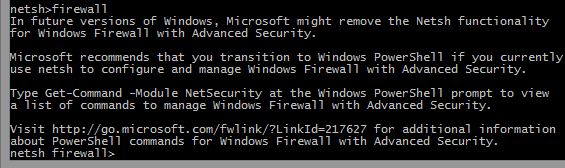 [Speaker Notes: A legtöbb régi parancssori eszközt felváltja valamelyik PowerShell modul és a benne lévő cmdletek a következő Windowsokban.
Ezeknek az eredménye szűrhető, kereshető, távoli hozzáférés egyszerűen, szabványosan megy.]
WMI architektúra
Fogyasztók: WMI információk felhasználása
WMI szolgáltatók(provider)
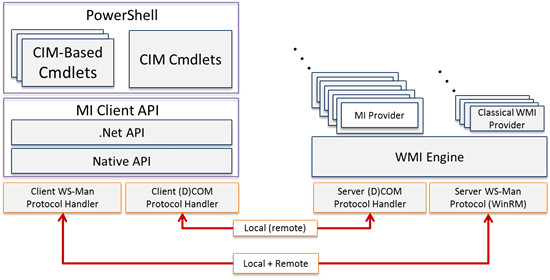 CIMOM: WMI szolgáltatás
Forrás: http://blogs.technet.com/b/windowsserver/archive/2012/03/30/standards-based-management-in-windows-server-8.aspx
[Speaker Notes: Elemek:
Managed objects: akiket a WMI kezel
Providers: Managed objectről szolgáltat adatokat a WMI interfészének megfelelően. Egy DLL fájlból (megvalósítja az interfész műveleteit), és egy MOF fájlból áll (CIM osztályok, attribútumaik és műveleteik leírása)
WMI service: beolvassa és létrehozza a névtereket, végrehajtja a fogyasztók műveleteit
Consumers: olyan alkalmazások, amik felhasználják a WMI-t (pl. felügyeleti szoftverek, szkriptek, stb.)]
Példa: néhány WMI névtér, osztály
WBEM könyvtár, MOF fájlok
WMI részei:
C:\windows\system32\wbem

Itt találhatóak:
*.exe
*.dll: provider-ek megvalósítása
*.mof
[Speaker Notes: A MOF fájlokat általában át kell másolni valahova, hogy meg tudjuk nézni őket.]
WMI Query Language (WQL)
WMI: nagy mennyiségű adat
WQL: keresés, szűrés ezekben

SQL szerű szintaxis:
SELECT attrib FROM osztály WHERE feltétel

Példa:
	SELECT eventcode, message, sourcenameFROM Win32_NTLogEvent WHERE type = 'error' AND logfile ='system'
WMI Query Language (WQL)
Kapcsolódó példányok lekérdezése
ASSOCIATORS OF kulcsszó
Példa:
ASSOCIATORS OF {Win32_LogicalDisk.DeviceID="C:"}
Összes kapcsolódó példány bármilyen referenciából
Csak adott kapcsolat mentén:
ASSOCIATORS OF {Win32_LogicalDisk.DeviceID="C:"} WHERE AssocClass = Win32_SystemDevices
WHERE ClassDefsOnly – csak osztályneveket
[Speaker Notes: Leírás: MSDN. ASSOCIATORS OF Statement, http://msdn.microsoft.com/en-us/library/aa384793%28v=vs.85%29.aspx]
WMI felhasználása
Ad-hoc lekérdezések, utasítások
PowerShell szkriptek készítése
bonyolultabb műveletek, rendszeres feladatok
Felhasználás .NET-es alkalmazásban
Microsoft.Management.Infrastructure névtér
Windows Server 2012-től kezdve
Távoli menedzsment alapja a WMF
Rendszermenedzsment alkalmazáson keresztül
Pl.: MS System Center, HP OpenView…
WMI felhasználása – .NET
Menyi szabad hely van a C: meghajtón?
WQL lekérdezés végrehajtása távoli gépen
Kapcsolódás a ManagementScope-hoz
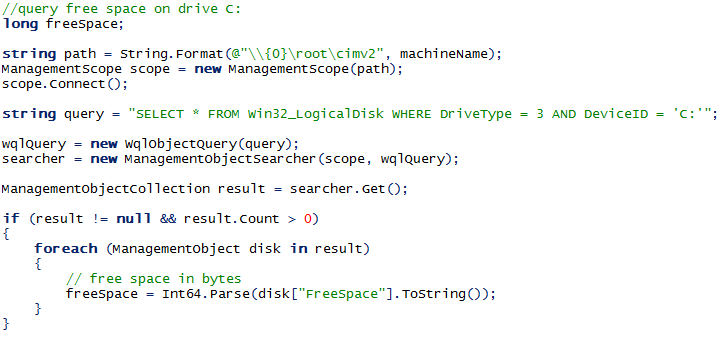 WQL lekérdezés
Eredményhalmaz feldolgozása
[Speaker Notes: Ez még a régi API-t használó példakód. Windows 8 óta megjelent egy újabb API is, ami a Microsoft.Management.Infrastructure névteret definiálja.

Erről bővebb információt lásd az MSDN dokumentációban: Microsoft.Management.Infrastructure Namespaces
URL: http://msdn.microsoft.com/en-us/library/hh872326(v=vs.85).aspx]
WMI felhasználása – PowerShell
CIMCmdlets modul parancsaival:





Van TAB kiegészítés a WMI osztályokra is!
Visszaadott objektum:
Típus: lekérdezett CIM osztálynak megfelelően
CIM-ben definiált tulajdonságok és metódusok
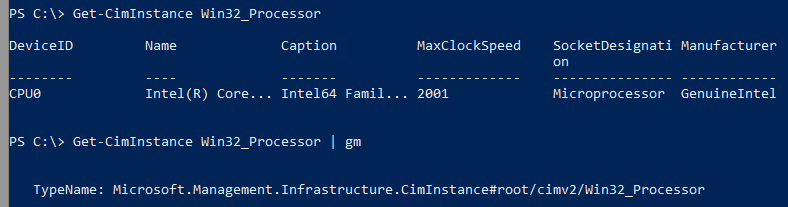 [Speaker Notes: Get-CimInstance Win32_Processor
Get-CimInstance Win32_Processor | Get-Member]
PowerShell: WMI szűrés, keresés
Beépített CIM osztályok: 


Eredmények szűrése:
-Query paraméter: WQL vagy CQL kifejezés
-Filter paraméter: WQL where része csak
vagy: PowerShell cmdletek használata
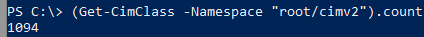 PowerShell: WMI szűrés, keresés
Példa: keressük meg a memóriával kapcsolatos CIM objektumokat




Nézzük meg, hogy fut-e a W32Time szolgáltatás:
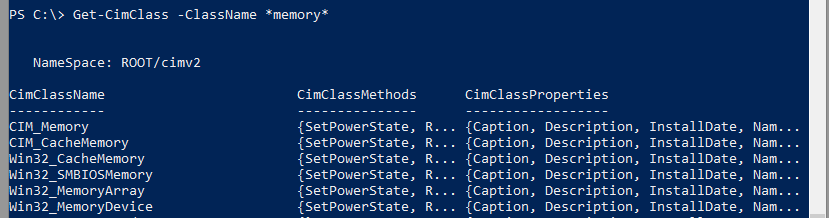 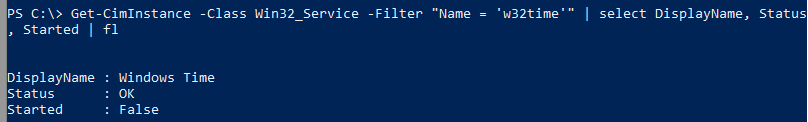 [Speaker Notes: Get-CimClass -ClassName *memory*

Get-CimInstance -Class Win32_Service -Filter "Name = 'w32time'" | select DisplayName, Status, Started | fl]
PowerShell WMI Explorer
Egy kis segítség: PowerShell WMI Explorer
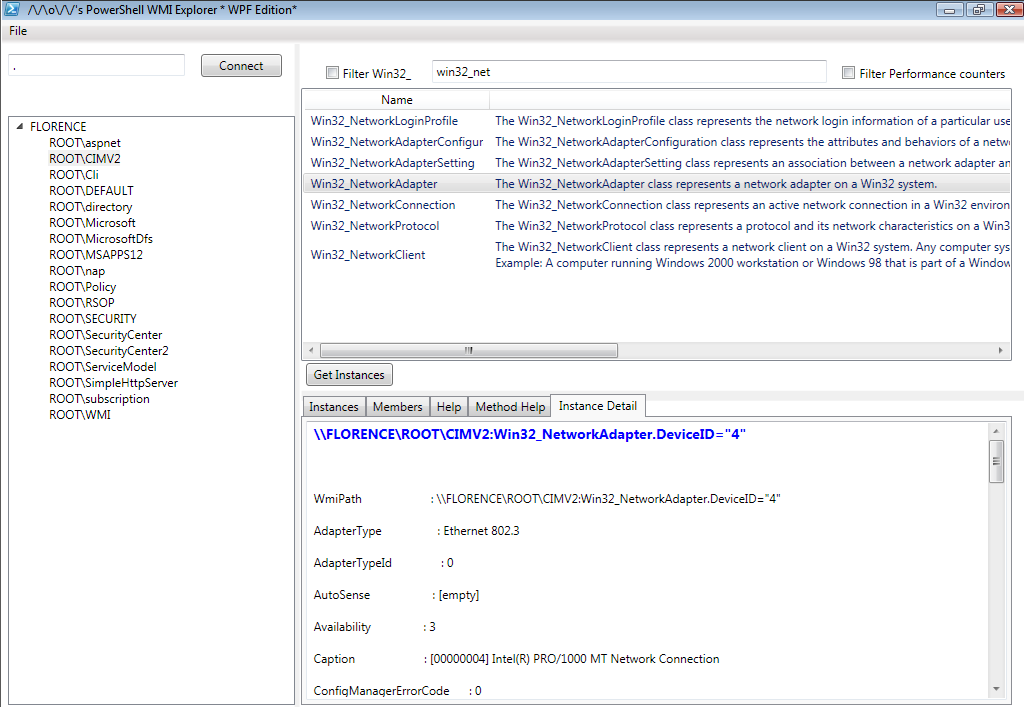 [Speaker Notes: PowerShell WMI Explorer letöltése: http://thepowershellguy.com/blogs/posh/pages/powershell-wmi-explorer.aspx
Ez a link most épp nem működik, ideiglenesen innen elérhető: http://tfl09.blogspot.hu/2013/03/wmi-explorerwheres-it-gonea-temporary.html]
PowerShell: CIM kapcsolatok kezelése
Get-CimAssociatedInstance cmdlet:



Kapcsolóosztályok lekérdezése:
Get-CimClass -ClassName "Win32_*" -QualifierName "Association"
Kapcsolóosztály tartalma:
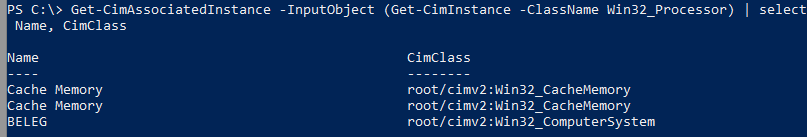 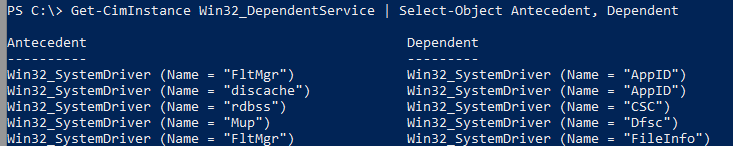 [Speaker Notes: Get-CimAssociatedInstance -InputObject (Get-CimInstance -ClassName Win32_Processor) | Select-Object Name, CimClass

Get-CimInstance Win32_DependentService | Select-Object Antecedent, Dependent]
PowerShell: WMI kapcsolatok ábrázolása
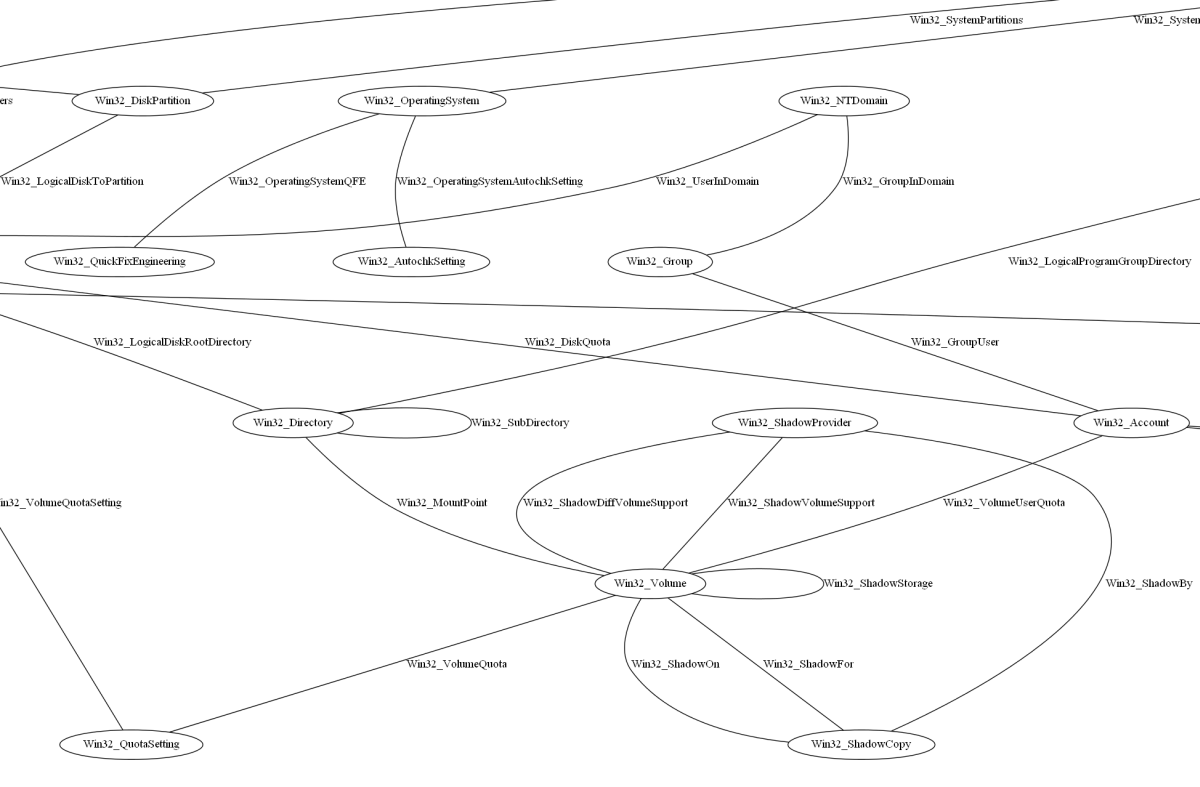 Lásd: WMI kapcsolatok megjelenítése, http://blog.inf.mit.bme.hu/?p=437
[Speaker Notes: Micskei Zoltán. WMI kapcsolatok megjelenítése URL: http://blog.inf.mit.bme.hu/?p=437]
Fontosabb CIM cmdletek összefoglalása
Kapcsolat kezelése:
Get-CimSession, New-CimSession, Remove-CimSession, New-CimSessionOption
CIM osztályok:
Get-CimClass
CIM példányok:
Get-CimInstance, New-CimInstance, Remove-CimInstance, Set-CimInstance
Kapcsolódó példányok:
Get-CimAssociatedInstance
Metódushívás:
Invoke-CimMethod
[Speaker Notes: Get-Command -Module CimCmdlets]
PowerShell: CIM-based cmdlet
Egy CIM/WMI osztályhoz generálható PS cmdlet

Pl. Get-NetAdapter csak burkoló: root/StandardCimv2/MSFT_NetAdapter 

Ehhez egy leképző XML-t kell megadni:
Cmdlet Definition XML (CDXML)
Akár ez mutathat távoli (nem Windows) gépre
Segítség: CIM IDE
[Speaker Notes: Lásd még: MDSN. Getting started with CDXML URL: http://msdn.microsoft.com/en-us/library/windows/desktop/jj542525(v=vs.85).aspx

CIM IDE: http://archive.msdn.microsoft.com/cimide]
Web Services for Management (WS-Management)
Kibocsátó: 	Distributed Management Task Force (DMTF)
Megalkotók: 	AMD, Dell, Intel, Microsoft, Sun…
Verzió:	 	első draft (2005. 09.), aktuális: 1.1.1 (2012. 10. 10.)
Cél: 		Webszolgáltatás alapú protokoll rendszerek 			menedzseléséhez
Konfigurációkezelés általánosan
Kliens
Kliens
lib/tool
WS-Management
Operációk
Adatok
CIM Object Manager
„Provider”
„Provider”
„Provider”
„Provider”
WS-Management
WBEM egyik protokollja
5985/5986 portot használja

Web Service alapú
sok egyéb WS-* protokollra épül

CIMOM elérése, lekérdezése, menedzselése
De használható nem csak CIMOM-hoz!
WS-Managenent példa üzenet
Melyik gép
Mit akarunk
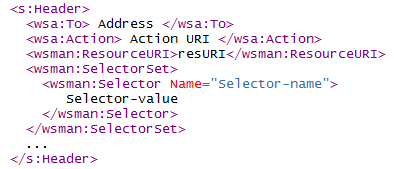 Gép melyik erőforrásával
Ha az erőforrás egy csoport (pl. CPU-k), akkor a csoport melyik tagja
[Speaker Notes: <s:Header>
  <wsa:To> Address </wsa:To>
  <wsa:Action> Action URI </wsa:Action>
  <wsman:ResourceURI>resURI</wsman:ResourceURI>
  <wsman:SelectorSet>
    <wsman:Selector Name="Selector-name">
       Selector-value
    </wsman:Selector>
  </wsman:SelectorSet>
  ...
</s:Header> 

A ResourceURI tipikusan egy osztályt azonosít, és a Selectorok segítségével azonosítjuk, hogy az osztály melyik példányát akarjuk elérni.
Ezen kívül még minden üzenet szokott kapni egy MessageID egyedi azonosítót, amire egy másik üzenetben a RelatesTo fejléc elemmel tudunk hivatkozni.
(Az üzenet a WS-Management úgynevezett default addressing model címzési módszerét használja, ezen kívül lehetne még másfajtákat alkalmazni.)]
Endpoint Reference (EPR)
Erőforráspéldányok egyedi azonosítója
Hálózati cím + ResourceURI (+ SelectorSet)
Példa:
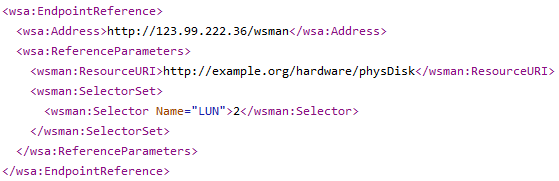 [Speaker Notes: Példa EPR:

<wsa:EndpointReference>
  <wsa:Address>http://123.99.222.36/wsman</wsa:Address>
  <wsa:ReferenceParameters>
    <wsman:ResourceURI>http://example.org/hardware/physDisk</wsman:ResourceURI>
    <wsman:SelectorSet>
	  <wsman:Selector Name="LUN">2</wsman:Selector>
	</wsman:SelectorSet>
  </wsa:ReferenceParameters>
</wsa:EndpointReference>]
WS-Management: tipikus műveletek
(IDENTIFY)
távoli gép paramétereinek felderítése
GET, PUT, CREATE, DELETE
erőforrások kezelése 
ENUMERATE, PULL
gyűjtemények elemeinek felsorolása
SUBSCRIBE, UNSUBSRIBE…
események kezelése 
EXECUTE
metódusok meghívása
[Speaker Notes: ENUMERATE esetén a legegyszerűbb esetben először egy úgynevezett enumeration contextet kap vissza a kliens, és ebből tudja az elemeket PULL segítségével lekérni.
Események kezelésével nem fogunk most foglalkozni, az túlmutat a tárgy keretein.
Az IDENTIFY igazából teljesen más címzést és XML elemeket használó művelet (pl. nem kell neki ResourceURI-t megadni), de a teljesség kedvéért itt is megemlítjük.]
WS-Management és CIM
Eddig semmi köze nem volt még a CIM-hez
CIM Binding Specification adja meg a kapcsolatot
Milyen URI-kat és akciókat kell használni
WS-CIM mapping: 
CIM osztály leképezése egy XML névtérbe:
http://schemas.dmtf.org/wbem/wscim/X/cim-schema/Y/ClassName
(X: WS-CIM verziója, Y: CIM séma verziója)
Nem kerül bele a CIM névtér (pl. root/cimv2)!
Lehet gyártó-specifikus a névtér is
Példa:
http://schemas.dmtf.org/wbem/wscim/1/cim-schema/2/CIM_ComputerSystem
[Speaker Notes: DMTF. „WS-Management CIM Binding Specification”, 1.1.0, DSP0227. URL: http://www.dmtf.org/sites/default/files/standards/documents/DSP0227_1.1.0.pdf
DMTF. „WS-CIM Mapping Specification”, 1.0.2, DSP0230. URL: http://www.dmtf.org/sites/default/files/standards/documents/DSP0230_1.0.2.pdf
A névteret egy speciális Selectorban kell megadni:
<wsman:Selector Name="__cimnamespace">xs:anyURI</wsman:Selector>
Van egy speciális ResurceURI, az „All Classes” URI, amit pl. több osztályt érintő kapcsolatok lekérdezésénél lehet használni:
http://schemas.dmtf.org/wbem/wscim/1/*
-]
Felhasznált protokollok
WS-CIM Schema Translation
Integráció
WS-MAN WSDL Binding for CIM
Leíró
WS-Management
Alkalmazás
Resource
Addressing
WS-Transfer
WS-Enum
WS-Eventing
Adatátvitel
Security profiles
Biztonság
XML, SOAP, WS-Addressing
Üzenetküldés
HTTPS, TCP
Szállítás
Implementációk
Windows Remote Management (WinRM)
WMI lekérdezés és távoli parancssor
CLI, scripting API

Openwsman; F/OSS
Kiszolgáló: CIM-XML-t „fordít” WS-Managementre
Adapter tervezési minta; SBLIM SFCC, mint kliens
CLI, mod_wsman, Ruby kötések

wiseman; F/OSS
Java alapú kliens és kiszolgáló megvalósítás támogatása
Ki használja?
Windows Server 2008 R2
Server Manager távoli gépre
PowerShell 2.0 Remoting
VMware ESX és ESXi
openwsman deamon futtatása
Microsoft Operations Manager
Cross Platform: Linux gépek monitorozása
HP System Insights Manager
…
Windows Remote Management (WinRM)
Windows Remote Management (WinRM)
Új távoli menedzsment szolgáltatás a Windowsban
WS-Management implementáció
Elérhetőség:
Windows 8, Server 2012: gyárilag (3.0)
Windows 7, Server 2008 R2: gyárilag (2.0), külön (3.0)
XP, Windows Server 2003 R2: külön telepíthető (2.0)
WMI beágyazható WinRM-be
WMIv3-tól kezdve ezt használja a WMI alapból
De a WinRM nem csak WMI-hoz használható
WinRM architektúra
[Speaker Notes: Egy gépen több listener is lehet, pl. az SSL-t használóhoz külön egy másik.]
WinRM inicializálása
WinRM részei:
WinRM szolgáltatás
WinRM listener: WS-Management üzenetek fogadására szolgáló végpont definíciója
Inicializálás (kiszolgáló oldalán!):
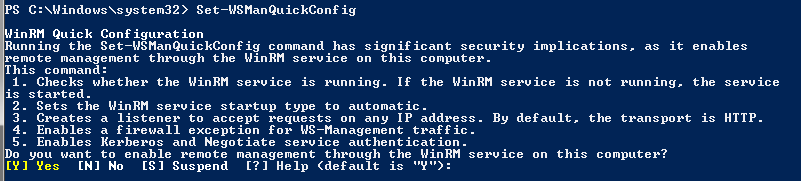 Példa WMI lekérdezés WinRM-en keresztül
Művelet: GET
Erőforrás URI: WMI objektum
Távoli gép, hitelesítési információ megadása
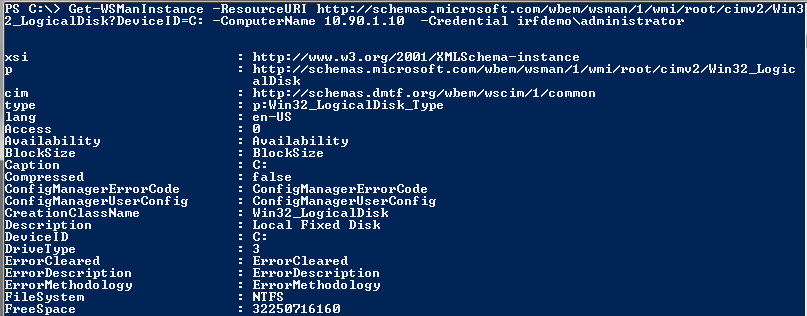 [Speaker Notes: Get-WSManInstance -ResourceURI wmicimv2/Win32_LogicalDisk?DeviceID=C: -ComputerName 10.90.1.10  -Credential irfdemo\administrator]
WMI objektum elérése (string)
A Selector belerakható az URI-ba is:
prefix/osztály?tulajdonság=érték

URI példa:
http://schemas.microsoft.com/wbem/wsman/1/wmi/root/cimv2/Win32_Service?Name=Winmgmt

Ez nem ugyanaz, mint a CIM-XML ObjectPath!

De mit használjunk prefix-nek?
[Speaker Notes: Figyelem: a WSMAN ResourceURI más, mint a CIM object path-ban szereplő URL!]
URI alias-ok használata
winrm help alias

wmi      = http://schemas.microsoft.com/wbem/wsman/1/wmi
wmicimv2 = http://schemas.microsoft.com/wbem/wsman/1/wmi/root/cimv2

cimv2    = http://schemas.dmtf.org/wbem/wscim/1/cim-schema/2

wsman    = http://schemas.microsoft.com/wbem/wsman/1
[Speaker Notes: Figyeljünk arra, hogy más URL prefixet kell használni ha WMI specifikus osztályt, és mást, ha DMTF szabványos osztályt akarunk lekérdezni (különböző platformok közötti lekérdezéshez).]
További műveletek
Enumerate:
Több objektum lekérése
-Enumerate wmicimv2/Win32_LogicalDisk

Invoke:
Beavatkozás
Invoke-WSManAction -Action StopService -ResourceURI wmicimv2/win32_service -SelectorSet @{name="W32Time"}
Biztonság
Titkosítás:
Nincs / HTTPS csatorna / XML üzenet titkosítása
Hitelesítés:
Basic / Negotiate / Kerberos …
Távoli fél azonosítása
Tanúsítvány / tartományi környezetben Kerberos
Trusted hosts

Leírások:
Get-Help about_Remote_Troubleshooting
WinRM használata PowerShellből
Beépített alacsonyszintű cmdletek
Lásd: Get-Help about_wsman
Set-WSManQuickConfig, Test-WSMan, Get-WSManInstance, cd wsman:
CIMCmdlets: háttérben ezt használja
PowerShell Remoting
parancsok/szkriptek végrehajtása távoli gépen
WinRM-et használ alul
Interaktív / batch mód (akár több gépen párhuzamosan)
ESXi lekérdezése WinRM-ből
Kliens: Windows 8 (WinRM)
Kiszolgáló: VMware ESXi (openwsman)

Get-WSManInstance cimv2/CIM_Processor  -Enumerate  -ComputerName aragorn.mit.bme.hu  -UseSSL -Port 443 -ApplicationName wsman  -Authentication Basic -Credential root

VMware API leírás
[Speaker Notes: VMware CIM API leírás: http://www.vmware.com/support/developer/cim-sdk/

Get-WSManInstance cimv2/CIM_Processor  -Enumerate  -ComputerName aragorn.mit.bme.hu  -UseSSL -Port 443 -ApplicationName wsman  -Authentication Basic -Credential root]
PowerShell remoting
Követelmény:
PowerShell 2.0, WinRM 2.0
Lásd: Get-Help about_remoting_requirements
Remoting engedélyezése: Enable-PSRemoting
Egy parancs távoli végrehajtása:
Invoke-Command -ComputerName nev -ScriptBlock {…}
Távoli munkamenet:
Enter-PSSession gepnev
Lásd: Get-Help about_remoting
Összefoglalás
PowerShell Remoting
Kliens
Kliens
lib/tool
WinRM
Hordozóprotokoll
WS-Management
Operációk
Adatok
Konfigurációs adatbázis/
Konfiguráció-menedzser
WMI
CIM
MOF
„Provider”
„Provider”
„Provider”
„Provider”
WMI Providers
További információ
WMI
MSDN: WMI
WMI Blog
WinRM
MSDN: Windows Remote Management
Openwsman
http://www.openwsman.org/
[Speaker Notes: MSDN. Windows Management Instrumentation, http://msdn.microsoft.com/en-us/library/aa394582(VS.85).aspx
MSDN Blogs. Windows Management Infrastructure Blog, http://blogs.msdn.com/b/wmi/
MSDN. Windows Remote Management, http://msdn.microsoft.com/en-us/library/aa384426(VS.85).aspx]
WinRM példa üzenet
Win32_LogicalDisk WMI objektum lekérdezése
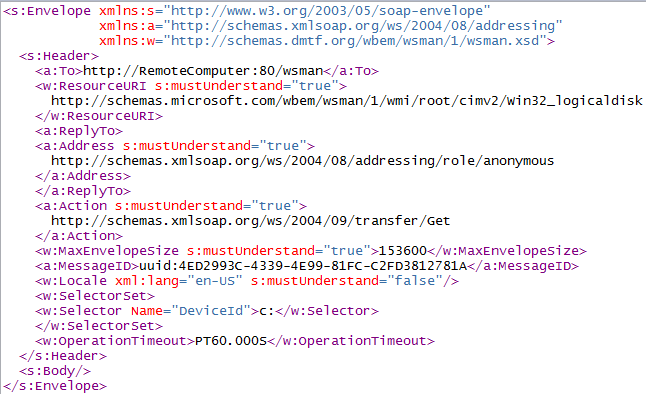